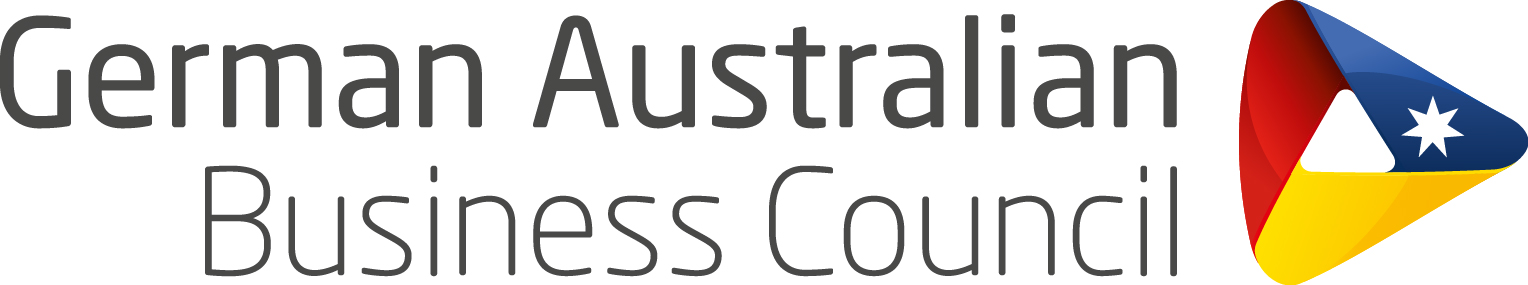 Operational Plan 
1 April 2020 – 31 March 2021

15 February 2020
19/02/2020
1
1. Communicate and catalyse opportunities through business
19/02/2020
2
2. Providing responsive member services
19/02/2020
3
3. Keeping members and friends up to date with business-relevant news and events relating to AU and DE, and as other ABIE networks.
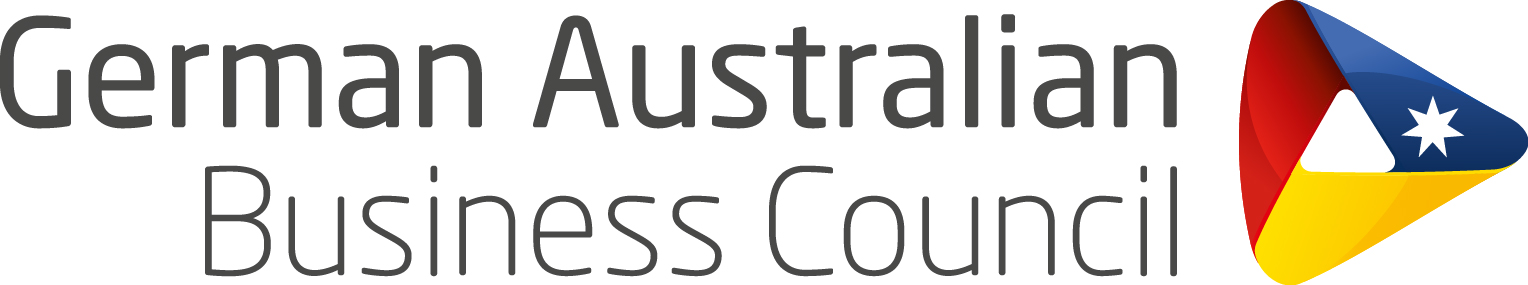 19/02/2020
4
4. Memberships
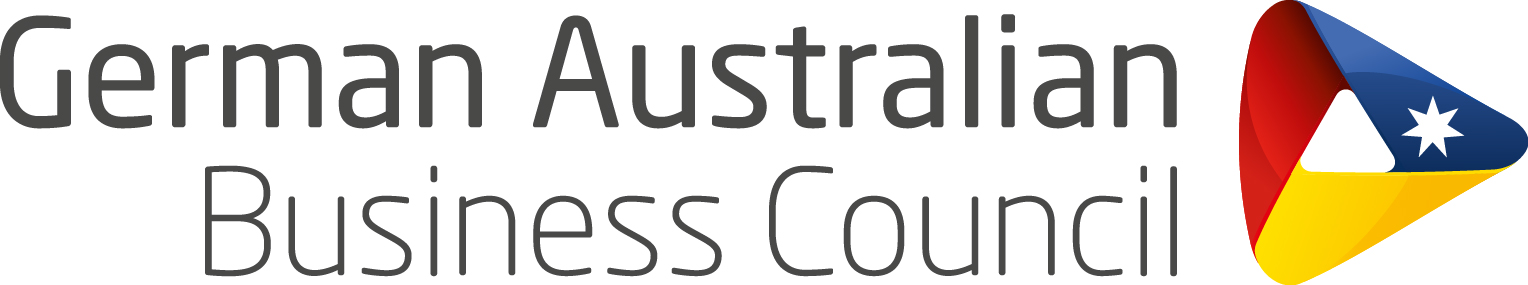 19/02/2020
5
Priorities for 2020
19/02/2020
6
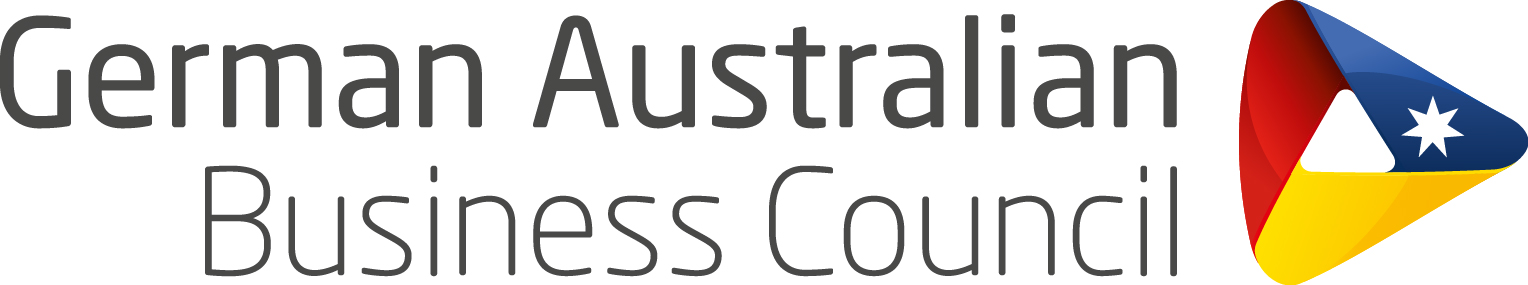